Föräldramöte 2023Våmbs IF P-12
Agenda
Träningstider och Serier
Historia
Ekonomi
På gång
Lagorganisation och stödfunktioner
Cuper 
Sponsorer
Arbetsbemanning
Träningstider
Tisdagar 
1730-1900
Claesborgs IP

Torsdagar 
1700-1830
Södermalms IP
Ta med egen boll
Storlek 4
Pumpad

Inomhusträningar
Planerar inför hösten.
För de som ej har annan idrott.
Egna lagkassan.
Serier
Grön – 7 maj
Division 11 Skara
Ardala, Falköpings FK, IFK Falköping, IFK  Skövde, Råda, Skara, Skövde AIK, Tomtens IF, Vara
Vit – 7 maj
Division 11 Skövde
Falköpings FK, IFK Falköping, IFK Hjo, IFK Skövde, IFK Tidaholm, Igelstorp/Värsås, Norra Fågelås, Skultorp, Tibro, Ulvåker
Våmbs IF - Historia
Våmbs IF är en av Skövdes äldre och mer anrika klubbar och bildades redan 1934.
År 1979 stod Våmbs IF:s nya klubbstuga klar vid Claesborgs fotbollsplaner och detta är än idag klubbens hem.

Under vintern 22/23 har en större renovering gjorts av klubbstugan och har idag ett komplett kök och en större samlingsyta. Vi har också köpt in ett pingisbord och fotbollsbord som är på plats.

Idag har Våmb ca 500 aktiva spelare fördelat på 20 lag. 
Våmbs damer spelar idag i division 3 (mellersta Götaland) och stöttas av ett U-lag. Herrarna spelar i nuläget fotboll i division 6 (Skövde) och stöttas även dem av ett U-lag samt två juniorlag.
Ordförande är idag är Sören Johnson, men vid årsmötet väljs ny ordförande.
Ekonomi
Övriga intäkter kommer bl.a från:
Futsalcupen
Hentorpsdagen
Kiosk
SISU
Försäljning godis
Sponsorhuset, Gräsroten, Bingolotto (dessa intäkter kan vi tillsammans öka genom att ansluta oss! Kostar ingen, men ger mycket till föreningen)

Övriga kostnader som dessa intäkter ska täcka är bl.a
Drift av vår anläggning
Försäkringar för medlemmar, ledare och fastighet
Aktivitetsbidrag till lagen (till exempelvis cuper, lagaktiviteter, fika/pizza etc)
[Speaker Notes: Seniorlagen i Våmbs IF - Vanliga frågor är om barn och ungdomsverksamheten föder seniorverksamheten – så är det inte i Våmbs IF!

Det som skiljer är att när man kommer upp i dessa åldrar är det inte längre föräldrar som är tränare utan nu måste vi ta in utbildade ledare ofta utan koppling till föreningen eller spelare. Dessa ledare får då ett mindre arvode/lön.
Lagen måste:
Precis som övriga lag betala medlems- och träningsavgift.
Sälja Grön/vita rabatten
De jobbar även två kvällar/dagar med tältresning och tältrivning i samband med matfestivalen

Lagkassor - Varje lag har sin egen lagkassa som finns redovisad i förenigningens balansräkning.
Kapitalet på dessa lagkassor är säkerställda genom att pengarna finns på ett separat konto på banken, dvs blandas inte ihop med föreningens löpande konto.

Aktivitetsbidrag:
Alla lag utom de två yngsta knattelagen får årligen ett aktivitetsbidrag (tidigare kallat cupbidrag).
Detta bidrag är baserat på de kostnader för cuper vi ser att varje lag brukar ha, samt lite extra för ex avslutning.
Överföring till lagkassor görs vid två tillfällen: hälften i början av mars, resterande efter redovisning av minst 90% försäljning av grön/vita rabatten 
Har laget som mål att ex åka på ett större träningsläger eller ex Gothia cup får laget komplettera sin ekonomi i lagkassan genom egna aktiviteter/försäljning.]
Nyheter och på gång
A-plan              
Skalat av jord vid båda målen och mittcirkeln.
Bef. läkare rivs, Byggnation av ny läktare. L-stöd
Avbytarbåsen flyttas från plan innanför staketet.
Staket och grindar lagas.
B-plan
Nya avbytarbås - Busskur från Volvo.
Avbytarbåsen flyttas från plan innanför bef. staket.
C-plan
Multiarena
Konstgräsplan
5-manna konstgräsplan med rink. 
Klubbstugan
Pingisbord, fotbollsspel och div annat.
Kiosk vid aktivitet på C-plan.
Gröna tråden Regler och riktlinjer  för Våmbs IF fotbollsutveckling
Våmbs IFs verksamhet kännetecknas av ett sportsligt såväl som socialt ansvarstagande, där fotbollen står i centrum. Vi sätter människan före resultaten och stänger inte ute någon som ställer upp på klubbens ideal och riktlinjer. 

Våmbs IF har skrivit på samsynsavtalet vilket betyder att vi anser att vi inte ska vara ”konkurrerande” mot andra säsongsidrotter utan se dubbelidrottande som en naturlig del i ungdomars (10-15 år) utveckling. 

Våmbs IF har en spelarutbildningsplan för barn och ungdomar.

Alla ledare i Våmbs IF måste uppvisa ett utdrag ur belastningsregistret.

För nya tränare finns numera en introduktionsutbildning samt flera vidareutbildningar, både internt och externt.
Lagorganisation Våmbs IFTimmarna gäller för lag som tränar två gånger/vecka
Ca 400 timmar
Huvudtränare
Markus Gunnarsson /  Jimmy Fahlgren
350 timmar
Assisterande tränare
Martin Carlsson
Assisterande tränare
Björn Sandén
Assisterande tränare
Simon Strandell
Assisterande tränare
Herman Johnson
10 timmar
? timmar
Försäljning
Sofia Andersson
Jessica Rosell
Anna Gustavsson
Cupgrupp
Mikael de Bruin 
Johan Lindgren
Simon Strandell
Ca 65 timmar
GRÖNVITA
RABATTEN
Föräldrar totaltKiosk ca 20 timmar
Hentorpsdagen 2x5=10 timmar
Fixardagen 1x3= 3 timmar
Inträde 5x2x2= 20 timmar
Futsalcupen 3x4= 12 timmar
20 timmar
Ansv. Domare
[Speaker Notes: Träningar
Ordinarie träning:		26 veckor x 3 x 2,5h = 195     ***
Sommarträning: 		20 tillfällen x 2,5h = 50   ***
Matcher
Hemmamatcher: 		10 x 3,5h = 35
Bortamatcher: 		10 x 5h = 50
Cuper
Annan Cup: 		2,5 dagar x 10h = 25 
Annan Cup: 		2,5 dagar x 24h = 60 
Övriga träffar/Annan Cup: 		1 dag x 10h = 10        ***
Möten (Kick offs, tränarmöten, utbildningar mm)
Huvudtränare 		20 x 2h = 40
Ass tränare     		10 x 2h = 20
Lagledare
Lagförälder
Admin (planera träningar/match/säsong, laget.se, samtal, sms-grupp, kontakt med andra lag och förbundet)
Huvudtränare 		26 veckor x 5h = 130 
Ass tränare			26 veckor x 3h = 78	
Lagledare 
Lagförälder]
Stödfunktioner
”Supporters”:

Föräldrar som kan tänka sig att lägga några extra timmar för barnen och Våmbs IF.

Exempel på uppdrag:
Ingå i en arbetsgrupp (Sportgrupp, Futsalgrupp, evenemangsgrupp osv)
Göra punktinsats åt styrelse/sportgrupp
Supporta på klädprovardagar
Vara med på inskrivning i fotbollsskolan
Göra en uppgift i Excel
Hjälpa till på en städdag
Vara matchvärd/speaker på seniormatcher
Grilla
Osv
Arbetsuppgifter Lagförälder:

Avlasta tränarna administrativt
Koordinera ev lagförsäljning*
Koordinera domaruppdrag*
Koordinera Grönvita rabatten*
Koordinera arbetsuppgifter*
Koordinera trivseluppgifter*
Medverka vid ev möten för lagföräldrar
Förmedla ”supporters” till sportgruppen/styrelsen




* Kan med fördel delegeras
Cuper
Upp till varje lag.
Föreningscup,  tidigare Forward i år ej beslutad.

Det finns flera cuper att välja på med olika åldersinriktning, plats mm. 

Skapa en långsiktig plan
Finansiering så alla kan vara med.
Kalenderplanering
Boende för ”supporters”
Exempel kan vara:
Nabben cup (Lokalt)
Ulvacupen (Lokalt)
Sparbanken cup (Lokalt, sker innan vi börjat träna något för 2024?)
Skadevi cup (Lokalt)
Forward cup (Inställd 2023)
Gif-cupen (Lokalt)
Eskilscupen – Kräver större lagkassa
Gothia cup – Kräver större lagkassa
Sponsorer
Våmbs IF:s huvudsponsorer  2021-2024 är:
Coop, Intersport, Adidas, Mariesjö Fastighets AB, Furhoffs rostfria AB, Cementa, Rapp Fastigheter AB och Länsförsäkringar.
Dessa finns med tryck på våra overaller samt matchställ Senior och Junior, de har även skyltar vid A-plan
Lagen får INTE ha egna sponsortryck på lagkläder!

Skyltsponsorer
Dessa avtal gäller ett år och förnyas genom årlig kontakt. Att ha en skylt på staketet vid A-plan kostar 3.000 kr/år

Kan ditt företag eller arbetsplats sponsra föreningen? Känner du något företag som skulle kunna sponsra föreningen?
Kontakta emeliejohnson@hotmail.se
Arbetsbemanning 2023
Fyll i Excel-filen som finns Laget.se/ledare/dokument.
Förstasidan ser ut som bilden nedan
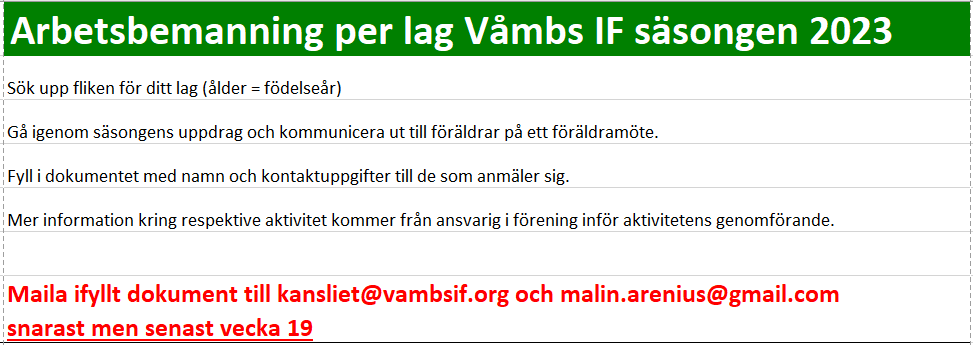 Frågor?